Figure 1 Mind–body therapies.
Pain Med, Volume 15, Issue S1, April 2014, Pages S21–S39, https://doi.org/10.1111/pme.12383
The content of this slide may be subject to copyright: please see the slide notes for details.
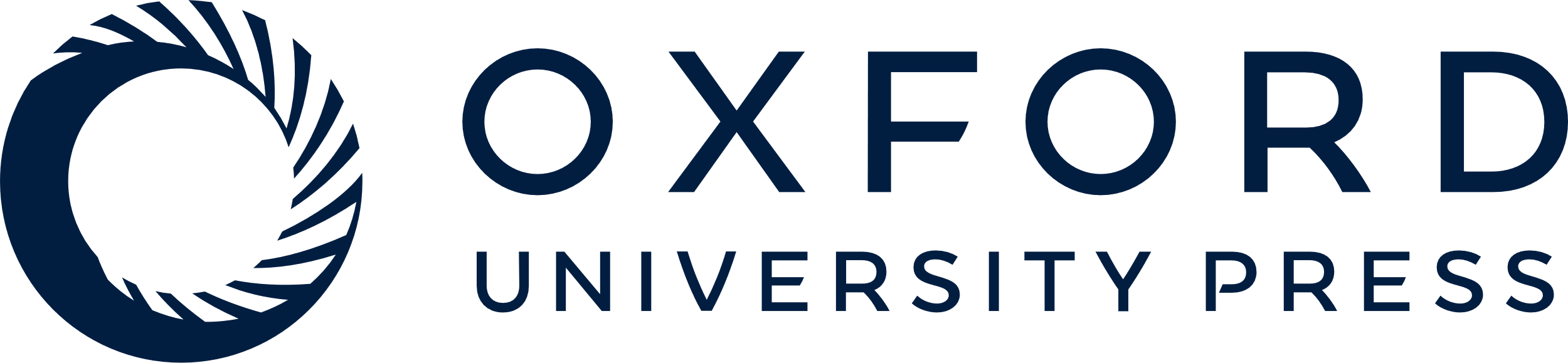 [Speaker Notes: Figure 1 Mind–body therapies.


Unless provided in the caption above, the following copyright applies to the content of this slide: © 2014 American Academy of Pain Medicine]